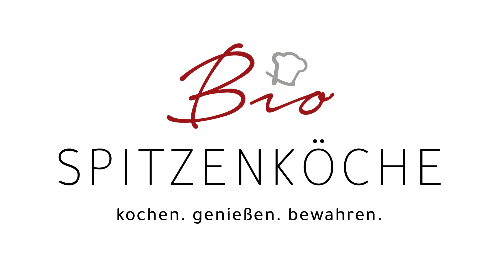 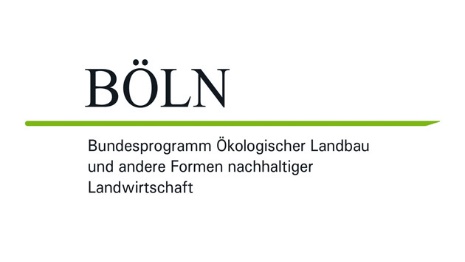 BIOExpedition
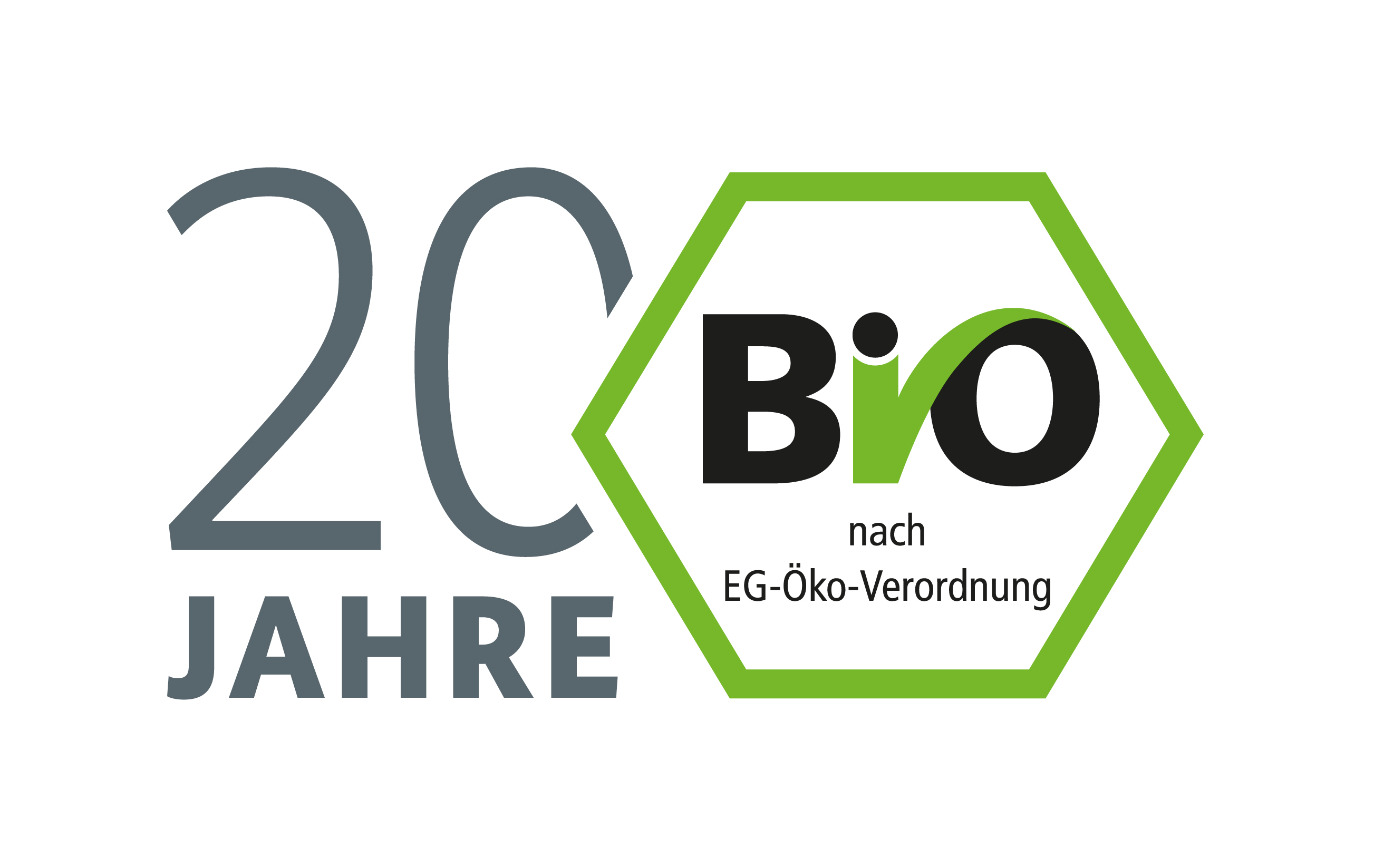 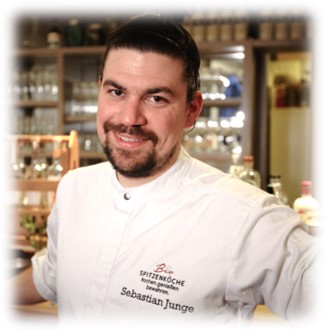 mit 
BIOSpitzenkoch 
Sebastian Junge 
&
dem Hofteam 
Backensholzer Hof
Sebastians Menü
Grüner Spargel mit Zwiebelfermentsud, geräuchertem Schmand und eingelegten Radieschen
 
***
 
Don´t call it Caesars Salad
Trockengereiftes Rückensteak von der Backensholzer Färse mit lauwarmen Römersalat, Knoblauchemulsion und Deichkäse Gold
 
***
 
Käse vom Backensholzer Hof mit eurem eigenen Zwiebelferment
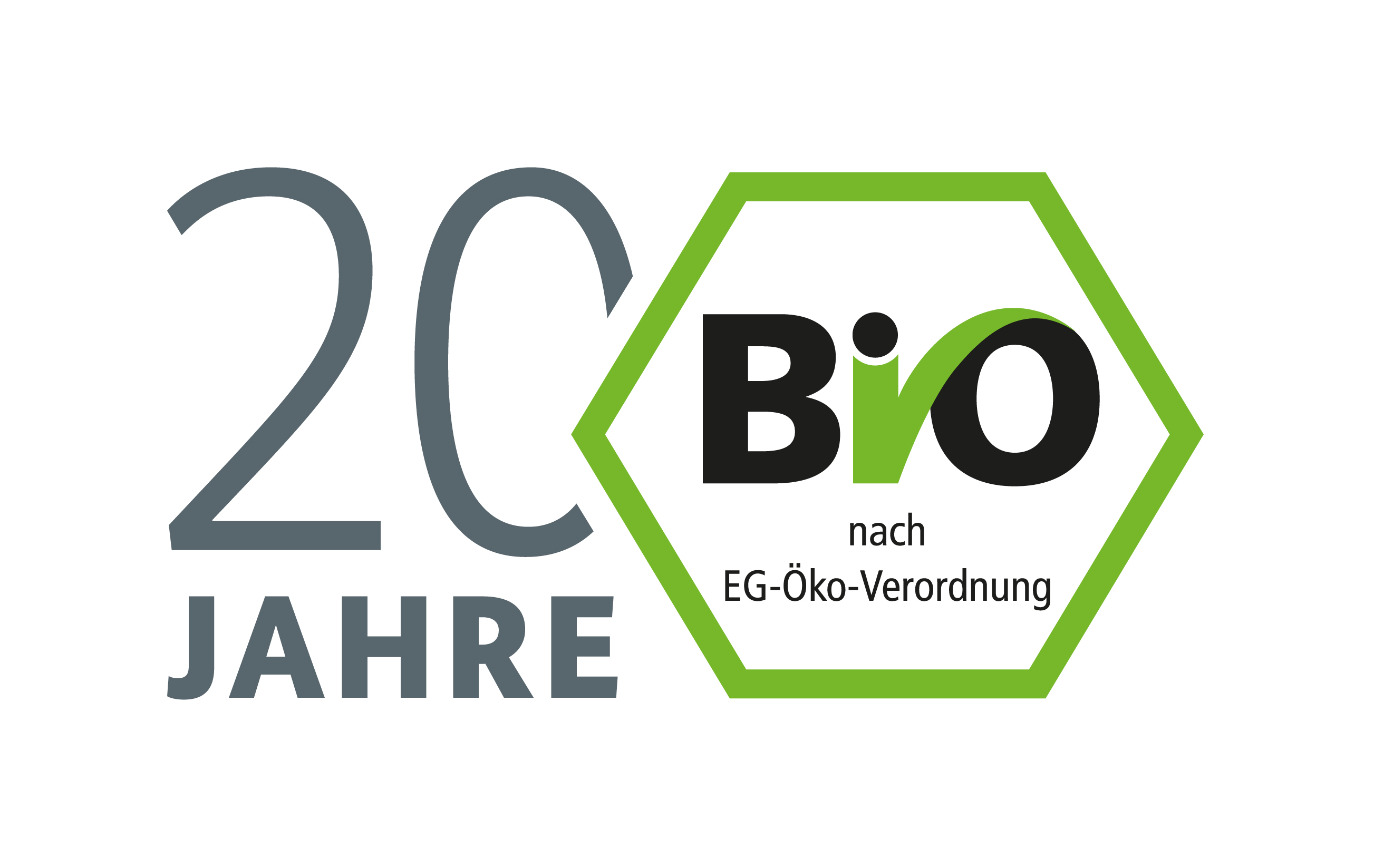 BIOExpedition 

mit BIOSpitzenkoch Sebastian Junge
Vorbereitung Kochen
Am Vortag
Rezepte schon mal in Ruhe durchlesen.
Am besten mariniert ihr die Radieschen für die Vorspeise schon am Freitag und stellt sie über Nacht in den Kühlschrank.


1 Stunde vor Beginn
Bitte holt das Fleisch 1 Stunde vor Beginn unserer BIOExpedition aus dem Kühlschrank. 


Mise en Place – „Für dieses Rezept brauchst Du“
Für jedes Rezept haben wir eine kleine Liste mit Koch-Utensilien zusammengestellt. Leg Dir am besten das Kochwerkzeug und die Zutaten zu jedem Rezept bereit. Damit bist Du zum Start immer gut organisiert.
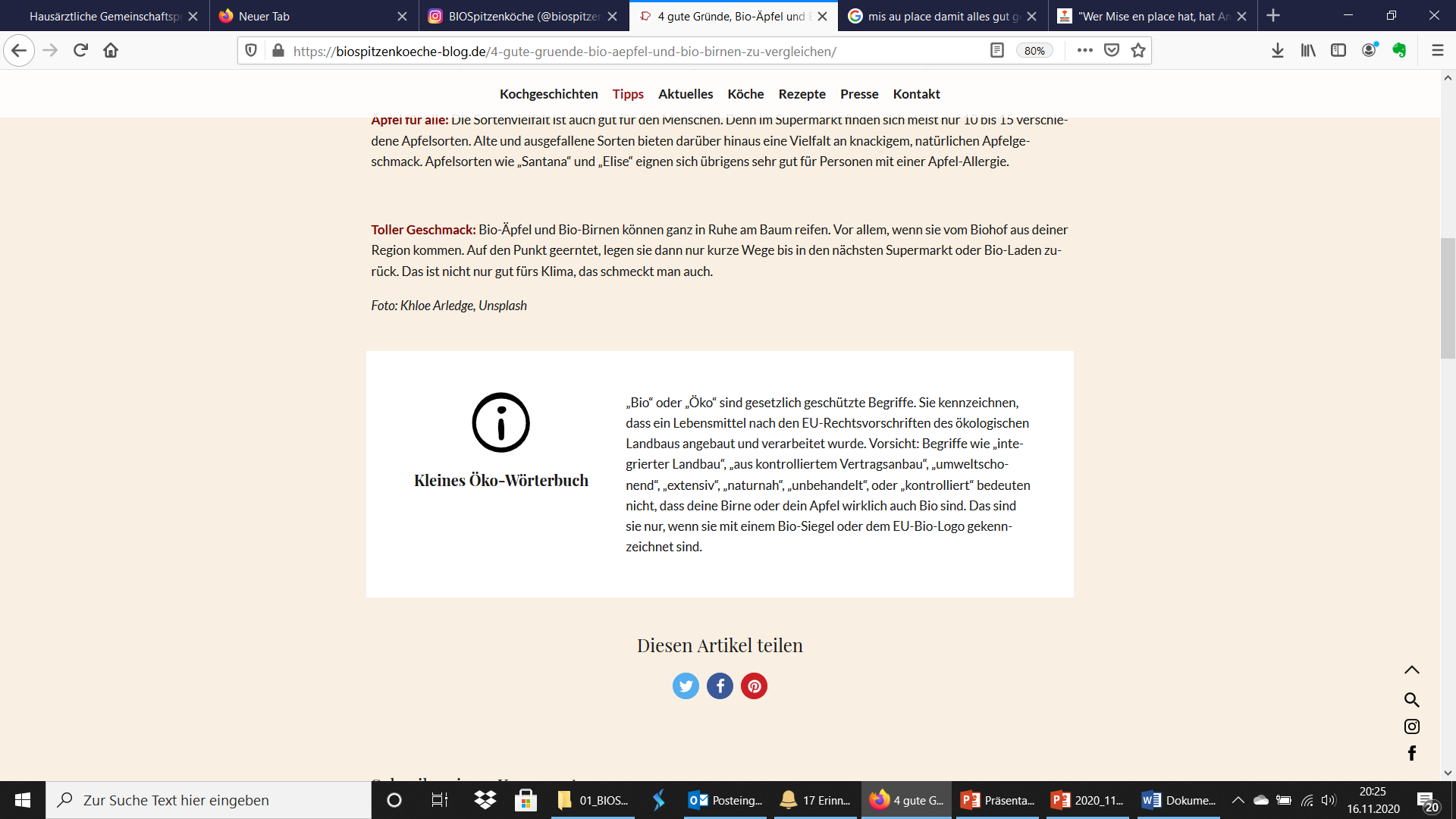 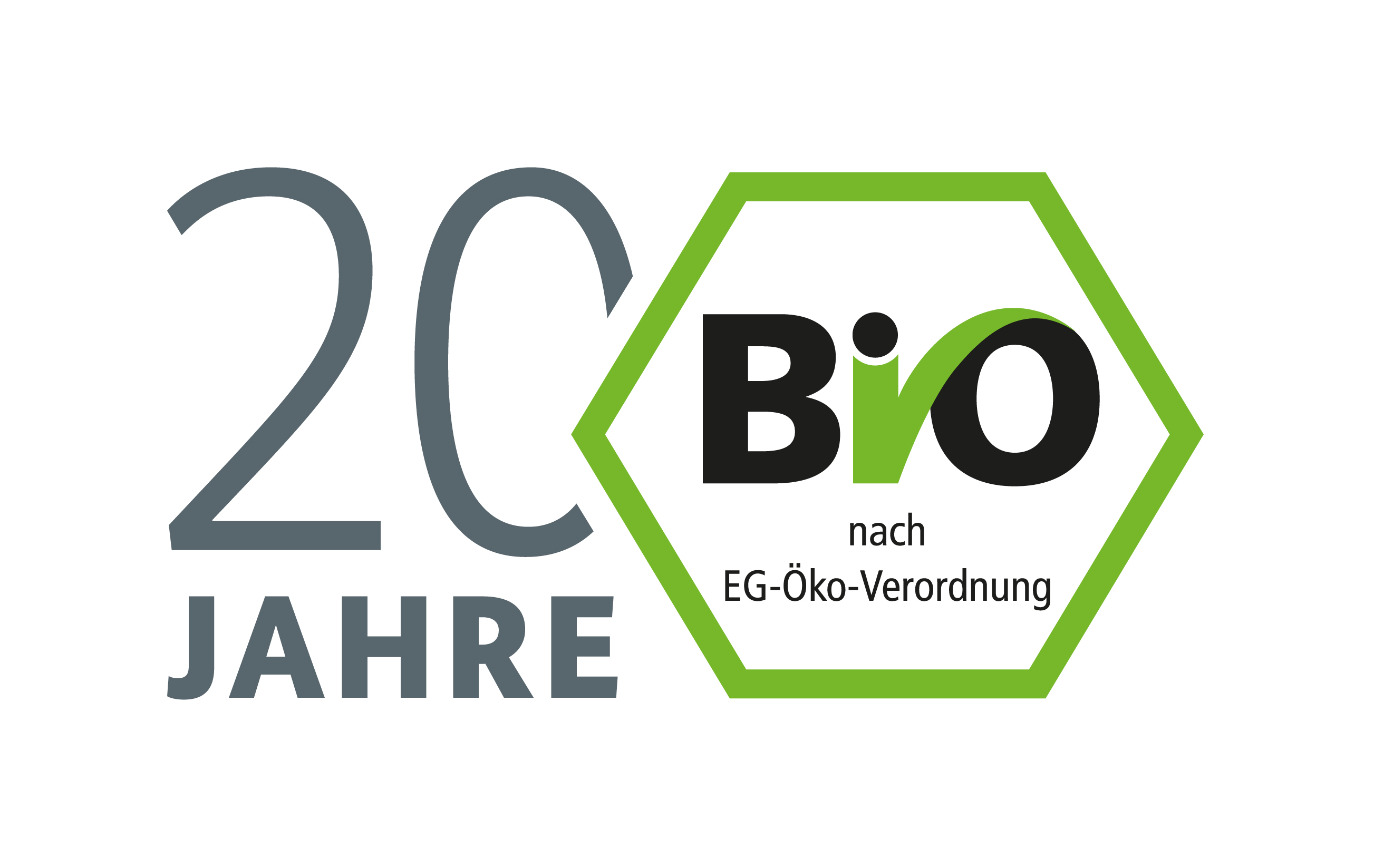 BIOExpedition 

mit BIOSpitzenkoch Sebastian Junge
Vorbereitung Technik
Technik
Wir streamen über GoToWebinar.
Du bekommst vor dem Start eine Einladungs-E-Mail mit Teilnahme-URL.

Die BIOExkursion startet um 18.00 Uhr.
Der Stream ist ab 17.45 Uhr geöffnet.
Nutze gerne die Zeit, um die Technik zu testen.

So nimmst du Teil:
Öffne die Termineinladung und klicke auf die Teilnahme-URL
Wenn Du von einem Desktop-Computer oder Laptop teilnimmst, musst Du vielleicht zuerst die Citrix Online Launcher-Datei herunterladen, um den Stream zu starten. Falls schon installiert, kannst Du einfach durch Klicken auf das Anwendungssymbol teilnehmen.
Nimmst du über ein mobiles Gerät teil? Dann lade dir am besten dieGoToWebinar-App herunter.
Du hast Fragen zur Technik? Du kannst mit Cem oder Marcus dazutelefonieren: 0171 5436698 (am besten bis 17.40 Uhr)

Check:
Lassen Eure Sicherheitseinstellungen Downloads zu?
Stabile und starke Internetverbindung gesichert?
Gerät geladen bzw. Ladekabel parat?
Lautsprecher an und Lautstärke eingestellt?

So kannst du während der Veranstaltung Deine Fragen stellen:
Wir freuen uns sehr über Deine Fragen!
Auf der rechten Seite Deines Bildschirms siehst du das Bedienpanel
Hier kannst Du Deine Fragen oder Kommentare im Fenster „Fragen“eintippen
Maja greift Eure Fragen in ihrer Moderation auf und gibt sie direkt an Sebastian und das Hofteam
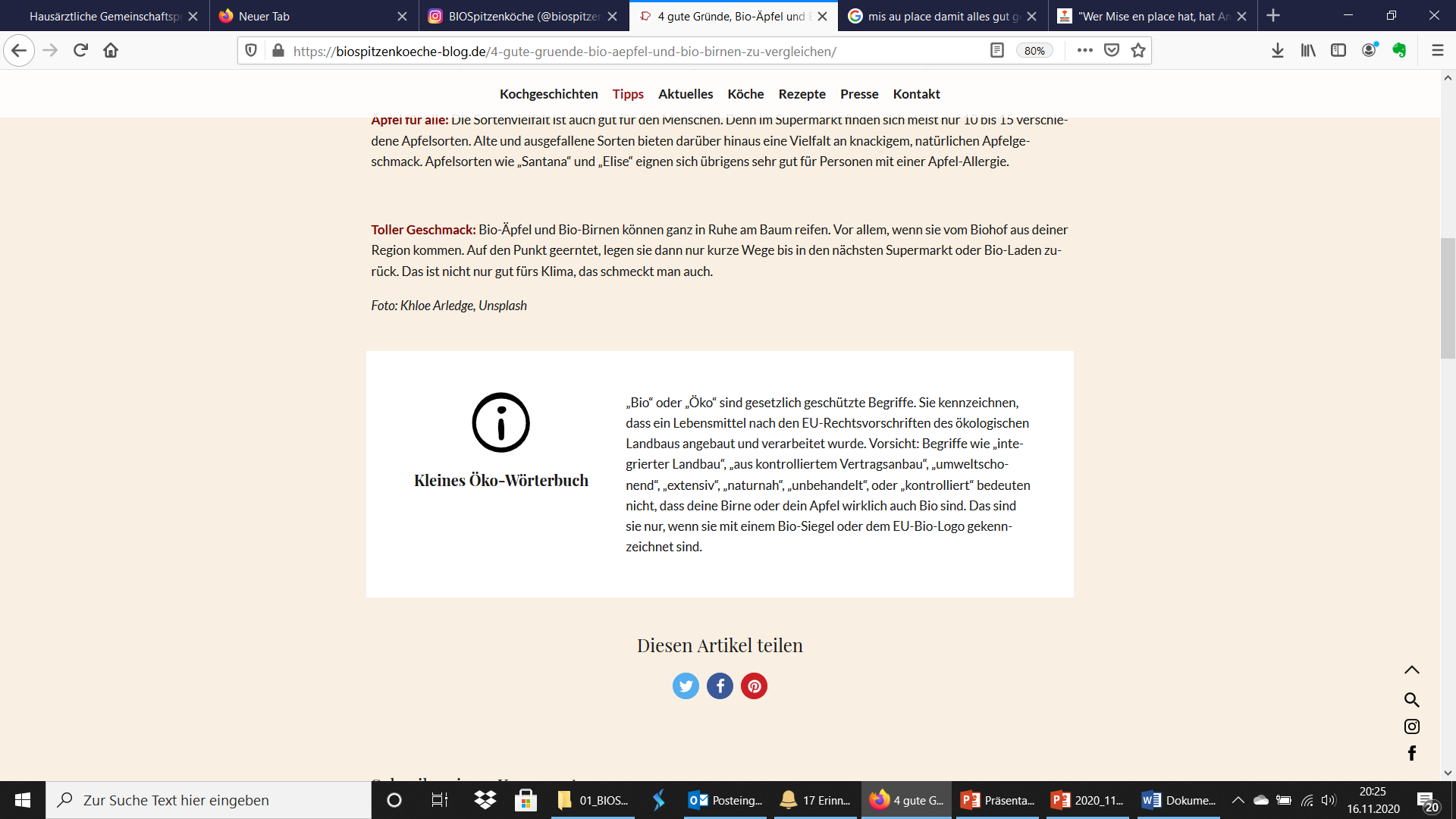 VORSPEISE
Grüner Spargel mit Zwiebelfermentsud, geräuchertem Schmand und eingelegten Radieschen
Zutaten für 2 Personen
300 g 	grüner Spargel
100 g 	Creme fraiche, geräuchert 
1 Bund 	Radieschen
100 ml 	Essig
50 g 	Zucker
100 ml 	Wasser
½ Bund 	Petersilie
½ Bund 	Schnittlauch
1 Teelöffel	geräuchertes Paprikapulver
200 ml 	Zwiebelfermentsud (von Euren eingelegten Zwiebeln)
	Salz und Pfeffer
	Öl zum Braten
 
Vorbereitung am Vortag
Radieschen waschen, in circa 3 mm dicke Scheiben schneiden und in ein Glas füllen. Essig, Wasser und Zucker mit einer Prise Salz aufkochen und über die Radieschen geben. Über Nacht im geschlossenen Glas in den Kühlschrank stellen. 

Zubereitung
Den Zwiebelfermentsud auf circa ¼ reduzieren. Das geräucherte Paprikapulver hinzugeben. Die Kräuter fein schneiden und hinzugeben. Grünen Spargel waschen und circa 1 cm vom Ende abschneiden und entsorgen, da das Ende oft holzig ist. Das untere Drittel der Stangen schälen und abschneiden. Diese Stücke in hauchdünne Scheiben schneiden und kurz beiseitestellen. 2 Stangen Spargel mit dem Sparschäler hauchdünn längs in Scheiben schneiden. Den geschnittenen Spargel (längs und quer) mit dem Sud marinieren und leicht salzen. Die übrigen Stangen in Öl leicht anbraten, anschließend salzen und pfeffern.
Die geräucherte Creme fraiche auf zwei Teller ausstreichen. Die gebratenen Spargelstangen auf der Creme fraiche anrichten. Darauf den marinierten Spargel verteilen. Die eingelegten Radieschen-Scheiben aus dem Sud nehmen, abtropfen lassen und damit den Salat garnieren.
Für dieses Rezept brauchst Du
Schraubglas mit Deckel
Schneidbrett und Messer
Kleinen Topf
Sparschäler
1 Schüssel
1 Pfanne
HAUPTGANG
Don´t call it Caesars Salad

Trockengereiftes Rückensteak von der Backensholzer Färse mit lauwarmen Römersalat, Knoblauchemulsion und Deichkäse Gold

Zutaten für 2 Personen

2 Stk 	Rückensteak pariert  á 120 g
2 Stk 	Römersalat groß
1	Ei
1 Esslöffel 	Essig
1 Esslöffel 	Joghurt
1 Esslöffel 	Senf
1 Stk 	Knoblauchzehe, geschält und fein geschnitten
50 g 	gehackte Kapern
½ Bund 	Petersilie
½ Bund 	Schnittlauch
250 ml 	Öl neutral (z.B. Sonnenblumen- oder Rapsöl)
¼ 	Deichkäse Gold (ca. 125 g)
2 Stk 	Radieschen (von der Vorspeise aufbewahren)
	Salz und Pfeffer
Zubereitung

Das Fleisch circa 1 Stunde vor der Zubereitung aus dem Kühlschrank nehmen.
Den Römersalat längs vierteln , gut waschen,. Besonders am Strunk darauf achten, dass der Salat von anhaftender Erde befreit wird. Auf einem Küchentuch zum Abtropfen legen. Aus dem Ei, Essig, Joghurt, Senf, gehackten Kapern, Öl, etwas Salz und Pfeffer eine Mayonnaise herstellen. Hierfür das Ei mit Essig, Joghurt, Knoblauch und Senf verquirlen (entweder mit dem Pürierstab oder von Hand mit einem Schneebesen) und anschließend langsam das Öl einlaufen lassen, bis eine Emulsion entsteht. Ein Esslöffel fein geriebenen Deichkäse zur Emulsion geben und diese mit Salz und Pfeffer abschmecken. Den Backofen auch 100 °C Ober/Unterhitze vorheizen. Das Fleisch in einer heißen Pfanne mit etwas Öl von beiden Seiten braun anbraten.  Je nach Stärke des Steaks garen wir dieses noch im Ofen oder halten es nur warm.
Kräuter fein schneiden. Die Radieschen in feine Scheiben schneiden. In einer großen Pfanne etwas Öl erhitzen und den Römersalat kurz anbraten, anschließend auf 2 Teller verteilen und die frischen Kräuter aufstreuen. Die Emulsion großzügig auf dem Salat und dem Teller verteilen. Das Steak auf dem Salat anrichten, mit den fein geschnittenen Radieschen garnieren und etwas von dem Deichkäse Gold über das ganze Gericht hobeln.
Für dieses Rezept brauchst Du
sauberes Küchentuch
Schüssel
Schneebesen oder Pürierstab
Käsereibe
Backofen
Pfanne
Schneidbrett und Messer
Die BIOSpitzenköche in den sozialen Netzwerken
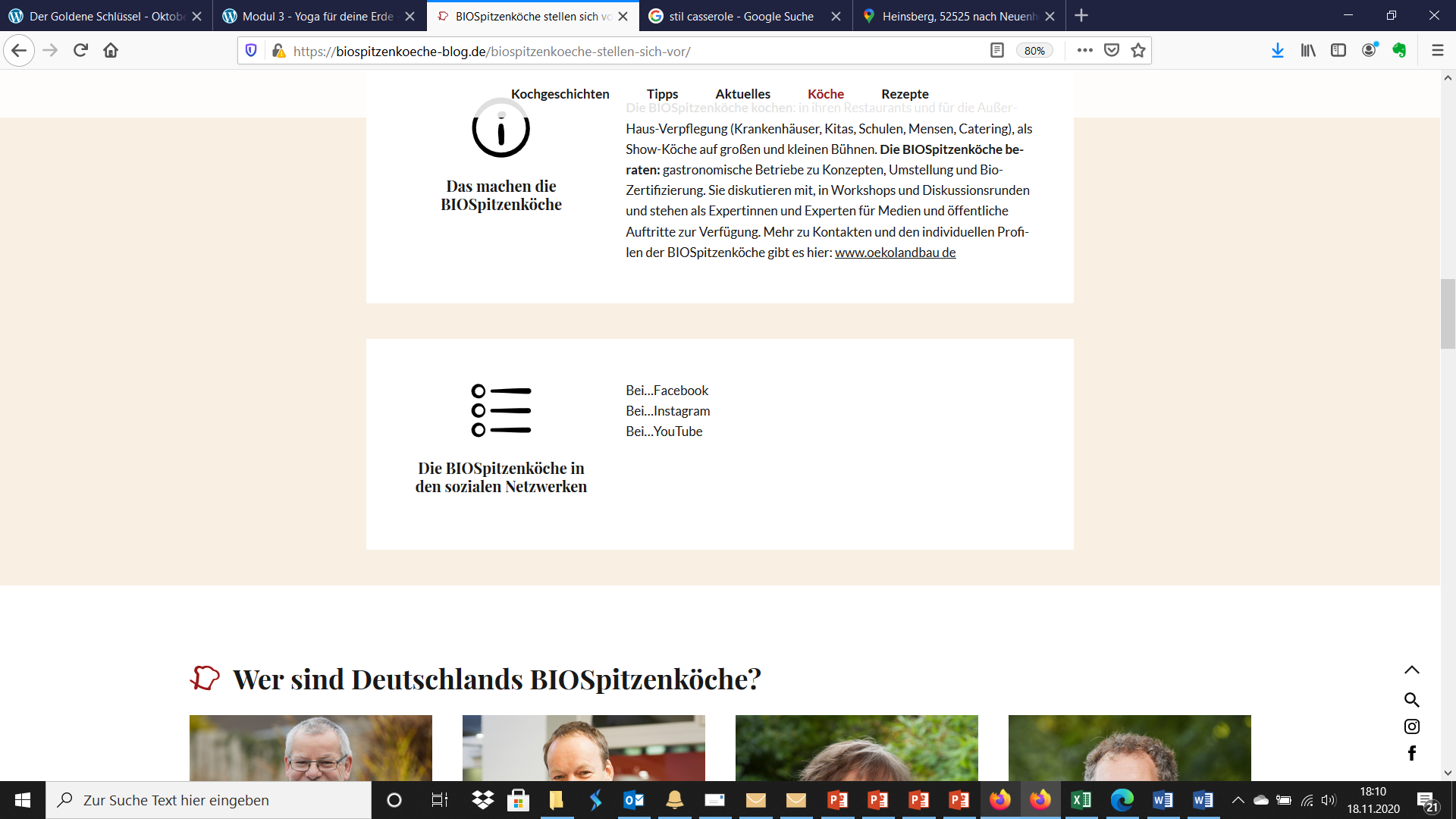 Bei…Facebook @BIOSpitzenkoeche
Bei…Instagram @biospitzenkoeche
Bei…YouTube
Wer sind die BIOSpitzenköche?

Die BIOSpitzenköche sind Teil des Bundesprogramms Ökologischer Landbau und andere Formen nachhaltiger Landwirtschaft (BÖLN), initiiert und finanziert vom Bundesministerium für Ernährung und Landwirtschaft (BMEL). Das Bundesprogramm unterstützt im Rahmen der Zukunftsstrategie ökologischer Landbau (ZöL) das Nachhaltigkeitsziel der Bundesregierung, den Anteil der ökologisch bewirtschafteten Fläche bis zum Jahr 2030 auf 20 Prozent zu erhöhen. Mehr Infos: www.oekolandbau.de, www.biospitzenkoeche-blog.de
Was sind die Demonstrationsbetriebe Ökologischer Landbau?

Bio live erleben – darum geht’s auf den Demonstrationsbetrieben des Netzwerkes Ökologischer Landbau. In Deutschland wirtschaften mehr als 29.000 Betriebe nach ökologischen Richtlinien. Aus dieser Vielfalt hat das Bundesministerium für Ernährung und Landwirtschaft 290 Biohöfe zu Demonstrationsbetrieben ernannt.
Diese Bio-Betriebe öffnen ihre Türen für Interessierte sowie für die Presse und zeigen, wie der Ökolandbau in der Praxis funktioniert. 

Der Backenholzer Hof ist einer der 290 Demonstrationsbetriebe. Mehr Infos: www.backensholz.de
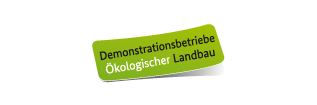